From 1 to1000 MIPS
David J. DeWitt
Microsoft Jim Gray Systems Lab
Madison, Wisconsin

dewitt@microsoft.com
© 2009 Microsoft Corporation.  All rights reserved.  This presentation is for informational purposes only.  
Microsoft makes no warranties, express or implied in this presentation.
Wow.  They invited me back.  Thanks!!
I guess some people did not fall asleep last year
Still no new product announcements to make
Still no motorcycle to ride across the stage
No192-core servers to demo 
But I did bring blue books for the quiz
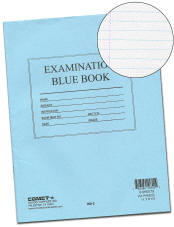 2
Who is this guy again?
M
Spent 32 years as a computer science professor at the University of Wisconsin

Joined Microsoft in March 2008
Run the Jim Gray Systems Lab in Madison, WI
Lab is closely affiliated with the DB group at University of Wisconsin
3  faculty and 8 graduate students working on projects
Working on releases 1 and 2 of SQL Server Parallel Database Warehouse  
Tweet if you think SQL* would be a better name!
3
Node K
Node 2
Node 1
MEM
MEM
MEM
CPU
CPU
CPU
Interconnection Network
If you skipped last year’s lecture …
Talked about parallel database technology and why products like SQL Server Parallel Data Warehouse employ a shared-nothing architectures to achieve scalability to 100s of nodes and petabytes of data
…
4
Today …
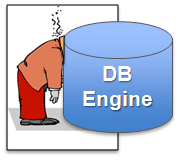 I want to dive in deep, really deep
Based on feedback from last year’s talk
Look at how trends in CPUs, memories, and disks  impact the designs of the database system running on each of those nodes
Database system specialization is inevitable over the next 10 years
General purpose systems will certainly not go away, but 
Specialized database products for transaction processing, data warehousing, main memory resident database, databases in the middle-tier, …
Evolution at work
[Speaker Notes: The “evolution” comment is not clear…]
Disclaimer
This is an academic talk
I am NOT announcing any products
I am NOT indicating any possible product directions for Microsoft
I am NOT announcing any products
I am NOT indicating any possible product directions for Microsoft
It is, however, good for you to know this material
This is an academic talk,  so …..
6
… to keep my boss happy:
For the remainder of this talk I am switching to my “other” title:
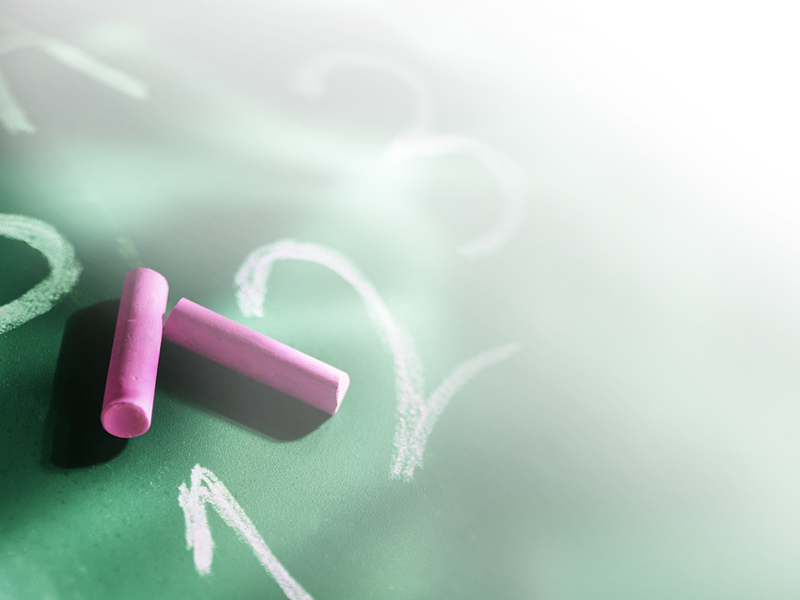 David J. DeWittEmeritus ProfessorComputer Sciences DepartmentUniversity of Wisconsin
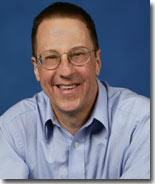 7
Talk Outline
Look at 30 years of technology trends in CPUs, memories, and disks
Explain how these trends have impacted database system performance for OLTP and decision support workloads
Why these trends are forcing DBMS to evolve 
Some technical solutions
Summary and conclusions
8
Query engine
Buffer pool
Time travel back to 1980
Dominate hardware platform was the Digital VAX 11/780
1 MIPS CPU w. 1KB of cache memory
8 MB memory (maximum)
80 MB disk drives w. 1 MB/second transfer rate
$250K purchase price!
INGRES & Oracle were the dominant vendors
Same basic DBMS architecture as is in use today
9
Since 1980                                     Today
Basic RDMS design is essentially unchanged
Except for scale-out using parallelism
But the hardware landscape has changed dramatically:
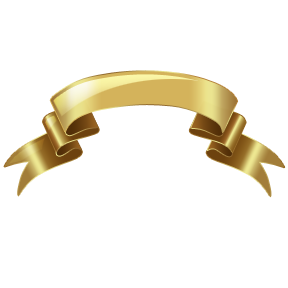 Today
1980
Design Circa 1980
RDBMS
10,000X
2,000X
Disks
Disks
CPU
CPU
1,000X
1,000X
80 MB
800 GB
2 GIPS
1 MIPS
CPU 
Caches
Memory
Memory
CPU 
Caches
1 MB
2 MB/CPU
10
1 KB
2 GB/CPU
[Speaker Notes: CPUs:  1 MIPS  2 GIPS   2,000X
CPU Caches: 1K  1MB  1,000X 
Memory:  2MB/CPU  2GB/CPU  1,000X
Disks:     80 MB  800 GB  10,000X]
A little closer look at 30 year disk trends
Capacities:     80 MB  800 GB   -  10,000X
Transfer rates: 1.2 MB/sec  80 MB/sec -  65X
Avg. seek times:  30 ms  3 ms  -  10X
        (30 I/Os/sec   300 I/Os/sec)   





	The significant differences in these trends (10,000X vs. 65X vs. 10X) have had a huge impact on both OLTP and data warehouse workloads (as we will see)
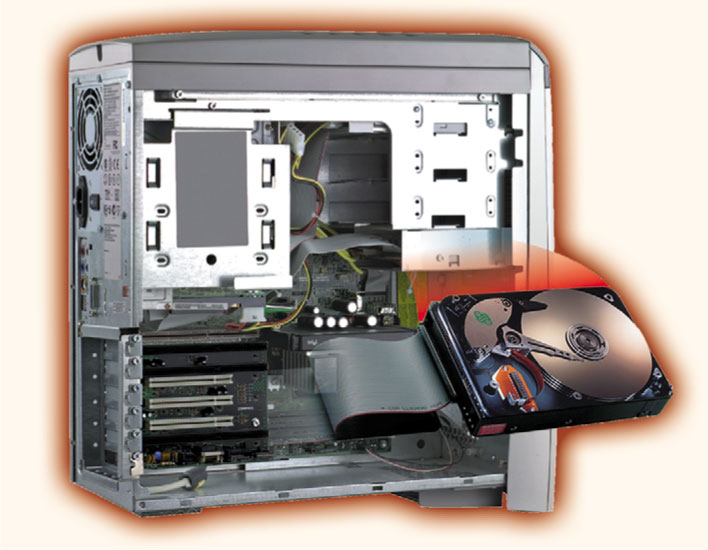 11
Looking at OLTP
1975
1980
1985
Consider TPC A/B results from 1985:  
Fastest system was IBM’s IMS Fastpath DBMS running on a top-of-the-line IBM 370 mainframe at 100 TPS with 4 disk I/Os per transaction:
100 TPS  400 disk I/Os/second
@ 30 I/Os/sec. per drive 14 drives
Fastest relational products could only do 10 TPS
12
1980
1990
2000
13
2009
2020
2030
After 30 years of CPU and memory improvements,  SQL Server on a modest Intel box can easily achieve 25,000 TPS (TPC-B)
25,000 TPS  100,000 disk I/Os/second
@300 I/Os/sec per drive   330 drives!!!
Relative performance of CPUs and disks is totally out of whack
14
OLTP Takeaway
The benefits from a 1,000x improvement in CPU performance and memory sizes are almost negated by the 10X in disk accesses/second
Forcing us to run our OLTP systems with 1000s of mostly empty disk drives
No easy software fix, unfortunately
SSDs provide the only real hope
15
Turning to Data Warehousing
Two key hardware trends have had a huge impact on the performance of single box relational DB systems:
The imbalance between disk capacities and transfer rates
The ever increasing gap between CPU performance and main memory bandwidth
16
Looking at Disk Improvements
Incredibly inexpensive drives (& processors) have made it possible to collect, store, and analyze huge quantities of data
Over the last 30 years
Capacity:
80MB  800GB
10,000x
Transfer Rates:
1.2MB/sec  80MB/sec
65x
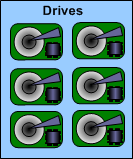 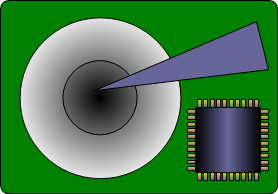 But, consider the metric  transfer bandwidth/byte
1980:   1.2 MB/sec / 80 MB  =  0.015  
2009:    80 MB/sec / 800,000 MB =.0001
When relative capacities are factored in, drives are 150X slower today!!!
17
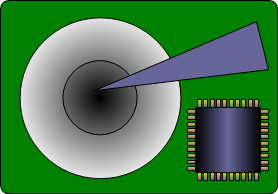 Another Viewpoint
1980 
30 random I/Os/sec @ 8KB pages  240KB/sec
Sequential transfers ran at 1.2 MB/sec
Sequential/Random 5:1

2009
300 random I/Os/sec @ 8KB pages  2.4 MB/sec
Sequential transfers run at 80 MB/sec
Sequential/Random  33:1

Takeaway:  DBMS must avoid doing random disk I/Os whenever possible
18
Turning to CPU Trends
Key takeaway:  30 years ago the time required to access memory and execute an instruction were balanced.  
Today:
Memory accesses are much slower
Unit of transfer from memory to the L2 cache is only 64 bytes
Together these have a large impact on DB performance
Intel Core 2 Duo
Vax 11/780 (1980)
Die
Cache line
CPU
CPU
CPU
L1 Cache
L2 Cache
L1 cache
L1 cache
Memory
Memory
64 bytes
Memory page
64 KB private L1 caches
  2 - 8 MB shared L2 cache 
  1 cycle/instruction
  2 cycles to access L1 cache
  20 cycles to access L2 cache
  200 cycles to access memory
8 KB L1 cache 
 10 cycles/instruction
  6 cycles to access     memory
19
“DBmbench:   Last and accurate database workload representation on modern microarchitecture ,” Shao, Ailamaki, Falsafi,Proceedings of the 2005 CASCON Conference
Impact on DBMS Performance
IBM DB2 V7.2 on Linux
Intel Quad CPU PIII (4GB memory, 16KB L1D/I, 2MB Unified L2)
TPC-H queries on 10GB database w. 1GB buffer pool
20
Breakdown of Memory Stalls
21
Why So Many Stalls?
L1 instruction cache stalls
Combination of how a DBMS works and the sophistication of the compiler used to compile it
Can be alleviated to some extent by applying code reorganization tools that rearrange the compiled code
SQL Server does a much better job than DB2 at eliminating this class of stalls
 
L2 data cache stalls
Direct result of how rows of a table have been traditionally laid out on the DB pages
Layout is technically termed a row-store
22
“Row-store” Layout
As rows are loaded, they are grouped into pages and stored in a file 
If average row length in customer table is 200 bytes, about 40 will fit on an 8K byte page
Customers Table
6   Dave      …         …      …      $9,000
6   Dave      …         …      …      $9,000
2   Sue         …         …     …         $500
3   Ann         …         …     …      $1,700
4   Jim          …         …     …     $1,500
5   Liz          …         …      …            $0
7   Sue        …         …      …      $1,010
8   Bob        …         …      …           $50
9   Jim         …         …      …      $1,300
2   Sue         …         …     …         $500
3   Ann         …         …     …      $1,700
7   Sue        …         …      …      $1,010
8   Bob        …         …      …           $50
9   Jim         …         …      …      $1,300
4   Jim          …         …     …     $1,500
5   Liz          …         …      …            $0
id  Name  Address  City  State  BalDue
1   Bob         …         …     …      $3,000
1   Bob         …         …     …      $3,000
Page 1
Nothing special here.  This is the standard way database systems have been laying out tables on disk since the mid 1970s.

But technically it is called a “row store”
Page 2
Page 3
23
Why so many L2 cache misses?
(Again)
Select id, name, BalDue from Customers where BalDue > $500
CPU
Query summary:
3 pages read from disk
Up to 9 L1 and L2  cache misses  (one per tuple)
L1 Cache
..    $50
.. $9000
.. $1300
.. $1500
.. $1010
.. $3000
.. $1700
.. $500
..       $0
64 bytes
Page 1
L2 Cache
.. $1300
.. $3000
..       $0
.. $500
.. $1700
.. $1010
.. $1500
..    $50
.. $9000
Page 2
64 bytes
Memory 
(DBMS 
Buffer Pool)
Don’t forget that:
  An L2 cache miss can stall the CPU for up to 200 cycles
Page 3
8K bytes
7  Sue   …    $1010
8   Bob   …    $50
9  Jim  …    $1,300
4  Jim   …    $1,500
5  Liz      …    $0
6  Dave  …    $9,000
1   Bob   …    $3000
2   Sue   …    $500
3  Ann   …    $1,700
4 … $1500
5 …     $0
6 … $9000
1 … $3000
2 …  $500
3 … $1700
7 … $1010
8 …    $50
9 … $1300
24
Row Store Design Summary
Can incur up to one L2 data cache miss per row processed if row size is greater than the size of the cache line
DBMS transfers the entire row from disk to memory even though the query required just 3 attributes
Design wastes precious disk bandwidth for read intensive workloads  
Don’t forget 10,000X  vs. 65X
Is there an alternative physical organization?
Yes, something called a column store
25
“Column Store” Table Layout
id
Name
Address
City
State
BalDue
$3,000
Bob
Customers table – user’s view
Customers table – one file/attribute
$500
Sue
$1,700
Anne
$1,500
Jim
6   Dave      …         …      …      $9,000
2   Sue         …         …     …         $500
3   Ann         …         …     …      $1,700
4   Jim          …         …     …     $1,500
5   Liz          …         …      …            $0
7   Sue        …         …      …      $1,010
8   Bob        …         …      …           $50
9   Jim         …         …      …      $1,300
id  Name  Address  City  State  BalDue
1   Bob         …         …     …      $3,000
1
2
…
…
…
…
…
…
…
…
3
…
…
…
…
…
…
…
…
4
5
$0
Liz
6
$9,000
Dave
7
$1,010
Sue
8
…
…
…
$50
Bob
…
…
…
…
…
…
9
$1,300
Jim
…
…
Tables are stored “column-wise” with all values from a single column stored in a single file
26
Cache Misses With a Column Store
The Same 
Example &
Select id, name, BalDue from Customers where BalDue > $500
CPU
Takeaways:
Each cache miss brings only useful data into the cache
Processor stalls reduced by up to a factor of:
	  8 (if BalDue values are 8 bytes)16 (if BalDue values are 4 bytes)
1300
L1 Cache
64 bytes
L2 Cache
1300
64 bytes
…       …      …         …     …..
…       …      …         …     …..
…       …      …         …     …..
…       …      …         …     …..
9000  1010  50   1300
3000  500  1700
3000  500  1700
9000   1010  50
9000  1010  50   1300
3000   500   1700   1500   0
3000   500   1700   1500   0
9000   1010   50
Memory
8K bytes
Caveats:
Not to scale!   An 8K byte page of BalDue values will hold 1000 values (not 5)
Not showing disk I/Os required to read id and Name columns
Id
1500     0
1500     0
Bob   Sue   Ann   Jim    Liz
Name
Dave  Sue   Bob   Jim
BalDue
1   2   3   4   5   6   7   8   9
Street
27
A Concrete Example
Assume: 
   Customer table has 10M rows, 200 bytes/row (2GB total size)
   Id and BalDue values are each 4 bytes long, Name is 20 bytes

Query:
   Select id, Name, BalDue from Customer where BalDue > $1000

Row store execution
     Scan 10M rows (2GB) @ 80MB/sec = 25 sec.
Column store execution
     Scan 3 columns,  each with 10M entries 280MB@80MB/sec = 3.5 sec. 
		(id 40MB, Name 200MB, BalDue 40MB)

About a 7X performance improvement for this query!! 
	But we can do even better using compression
28
Summarizing:
Storing tables as a set of columns:
Significantly reduces the amount of disk I/O required to execute a query
“Select * from Customer where …” will never be faster
Improves CPU performance by reducing memory stalls caused by L2 data cache misses
Facilitates the application of VERY aggressive compression techniques, reducing disk I/Os and L2 cache misses even further
29
Column Store Implementation Issues
30
Physical Representation Alternatives
Sales (Quarter, ProdID, Price) order by Quarter, ProdID
Three main alternatives:
DSM (1985 – Copeland & Koshafian)
Modified B-tree (2005 – DeWitt & Ramamurthy)
“Positional” representation (Sybase IQ and C-Store/Vertica)
Q1
1
5
Quarter
ProdID
Price
Q1
1
7
Q1
1
2
Q1
1
9
Q1
1
6
Q1
2
8
Q1
2
5
…
…
…
Q2
1
3
Q2
1
8
Q2
1
1
Q2
2
4
…
…
…
31
[Speaker Notes: Why are dates so important here?]
DSM Model (1985)
Sales (Quarter, ProdID, Price) order by Quarter, ProdID
For each column, store an ID and the value of the column
1
Quarter
RowID
RowID
ProdID
RowID
Price
Q1
Q1
1
1
1
1
5
5
Quarter
ProdID
Price
Q1
Q1
2
2
1
2
1
7
7
RowIDs are used to “glue” columns back together during query execution

Design can waste significant space storing all the RowIDs

Difficult to compress

Implementation typically uses a B-tree
Q1
Q1
3
3
1
3
1
2
2
Q1
Q1
4
4
1
4
1
9
9
Q1
Q1
5
5
1
5
1
6
6
Q1
Q1
6
6
2
6
2
8
8
Q1
Q1
7
7
2
7
2
5
5
…
…
…
…
…
…
…
…
…
Q2
Q2
301
301
1
301
1
3
3
Q2
Q2
302
302
1
302
1
8
8
Q2
Q2
303
303
1
303
1
1
1
Q2
Q2
304
304
2
304
2
4
4
…
…
…
…
…
…
…
…
…
32
Alternative B-Tree representations
Dense B-tree on RowID  – one entry for each value in column
Quarter
RowID
Q1
1
…                …
Q1
2
Q1
3
Q1
4
Q1
5
301
1501
302
302
301
302
1
2
3
4
…
1
…
956
Q1
Q1
Q2
Q2
Q2
Q2
Q1
Q1
…
Q1
Q4
…
Q2
Q3
Q1
6
Sparse B-tree on RowID  – one entry for each group of identical column values
Q1
7
…
…
Q2
301
300
…                …
Q2
302
1500
Q2
303
Q2
304
…
…
33
Positional Representation
Each column stored as a separate file with values stored one after another
No typical “slotted page” indirection or record headers 
Store only column values, no RowIDs
Associated RowIDs computed during query processing
Aggressively compress
Quarter
ProdID
Price
Q1
Q1
1
1
5
5
Quarter
ProdID
Price
Q1
Q1
1
1
7
7
Q1
Q1
1
1
2
2
Q1
Q1
1
1
9
9
Q1
Q1
1
1
6
6
Q1
Q1
2
2
8
8
Q1
Q1
2
2
5
5
…
…
…
…
…
…
Q2
Q2
1
1
3
3
Q2
Q2
1
1
8
8
Q2
Q2
1
1
1
1
Q2
Q2
2
2
4
4
…
…
…
…
…
…
34
Compression in Column Stores
Trades I/O cycles for CPU cycles
Remember CPUs have gotten 1000X faster while disks have gotten only 65X faster
Increased opportunities compared to row stores:
Higher data value locality
Techniques such as run length encoding far more useful
Typical rule of thumb is that compression will obtain: 
a 10X reduction in table size with a column store 
a 3X reduction with a row store
Can use extra space to store multiple copies of same data in different sort orders.  Remember disks have gotten 10,000X bigger.
35
Run Length Encoding (RLE) Compression
Quarter
ProdID
Price
Price
Quarter
ProdID
Q1
1
5
5
(Q1, 1, 300)
(1, 1, 5)
Q1
1
7
7
(2, 6, 2)
(Q2, 301, 350)
Q1
1
2
2
…
Q1
1
9
9
(Q3, 651, 500)
(1, 301, 3)
Q1
1
6
6
(Q4, 1151, 600)
(2, 304, 1)
Q1
2
8
8
Q1
2
5
5
…
…
…
…
…
(Value, StartPosition, Count)
Q2
1
3
3
Q2
1
8
8
Q2
1
1
1
Q2
2
4
4
…
…
…
…
36
Bit-Vector Encoding
ProdID
ID: 1
ID: 2
ID: 3
…
1
1
0
0
0
For each unique value, v, in column c, create bit-vector b:  b[i] = 1 if c[i] = v
1
1
0
0
0
1
1
0
0
0
1
1
0
0
0
1
1
0
0
0
2
0
1
0
0
2
0
1
0
0
Effective only for columns with a few unique values

If sparse, each bit vector can be compressed further using RLE
…
…
…
…
…
1
1
0
0
0
1
1
0
0
0
2
0
1
0
0
3
0
0
1
0
…
…
…
…
…
37
Dictionary Encoding
Quarter
Since only 4 possible values can actually be encoded, need only 2 bits per value
0
1
3
Quarter
0
Then, use dictionary to encode column
Q1
2
Q2
0
Q4
0
Q1
0
Q3
1
Q1
3
2
Q1
2
Q1
Dictionary
Q2
0: Q1
Q4
1: Q2
Q3
2: Q3
Q3
For each unique value in the column create a dictionary entry
…
3: Q4
38
ProdID
Price
Compressed Column
Store (RLE)
Quarter
(To Compare
w/)
Row Store Compression
…
…
Quarter
Quarter
ProdID
ProdID
Price
Price
Q1
1
1
1
5
5
5
…
(Q1, 1, 300)
(1, 1, 5)
Q1
1
1
1
7
7
7
(2, 6, 2)
(Q2, 301, 350)
Q1
1
1
1
2
2
2
Q1
1
1
1
9
9
9
(Q3, 651, 500)
(1, 301, 3)
Q1
1
1
1
6
6
6
(Q4, 1151, 600)
(2, 304, 1)
Q1
1
2
2
8
8
8
Use dictionary encoding to encode  values in Quarter column (2 bits)
  Cannot use RLE on either Quarter or ProdID columns
  In general, column stores compress 3X to 10X better than row stores except when using exotic but very expensive techniques
Q1
1
2
2
5
5
5
…
…
…
…
…
…
Q2
2
1
1
3
3
3
Q2
2
1
1
8
8
8
Q2
2
1
1
1
1
1
Q2
2
2
2
4
4
4
…
…
…
…
…
…
39
Column Store Implementation Issues
Column-store scanners vs. row-store scanners
Materialization strategies
Turning sets of columns back into rows
Operating directly on compressed data
Updating compressed tables
40
Column-Scanner Implementation
SELECT name, age
FROM CustomersWHERE age > 40
Column Store Scanner
Row Store Scanner
Joe   45
…      …
Joe   45
Filter names by position
…      …
Scan
Apply predicate
Age > 45
POS 1  45
Joe
Sue
…
Scan
…
Direct I/O
Apply predicate
Age > 45
Scan
Read 8K page of 
data
1  Joe   45
2  Sue   37
45
37
…
… …      …
Column reads done in 1+MB chunks
41
41
Materialization Strategies
In “row stores”  the projection operator is used to remove “unneeded” columns from a table
Generally done as early as possible in the query plan

Columns stores have the opposite problem – when to “glue” “needed” columns together to form rows
This process is called “materialization”

 Early materialization: combine columns at beginning of query plan
Straightforward since there is a one-to-one mapping across columns
 Late materialization: wait as long as possible before combining columns
More complicated since selection and join operators on one column obfuscates mapping to other columns from same table
42
Early Materialization
3
93
Project on (custID, Price)
Select
SUM
4
2
2
7
4
1
3
13
4
1
3
13
3
13
SELECT custID, SUM(price)
 FROM Sales
 WHERE (prodID = 4) AND (storeID = 1)             
 GROUP BY custID
4
3
3
42
3
80
4
1
3
80
4
1
3
80
Construct
Strategy:  Reconstruct rows before any processing takes place
Performance limited by:
 Cost to reconstruct ALL rows
 Need to decompress data
 Poor memory bandwidth utilization
(4,1,4)
2
2
7
1
3
13
prodID
3
3
42
1
3
80
storeID
custID
price
43
SELECT custID, SUM(price)
 FROM Sales
 WHERE (prodID = 4) AND (storeID = 1)             
 GROUP BY custID
Late Materialization
3
3
3
13
80
93
SUM
Select
prodId = 4
Select
storeID = 1
AND
Construct
13
3
80
3
Scan and filter by position
Scan and filter by position
(4,1,4)
2
2
1
0
0
7
1
3
1
1
1
13
prodID
3
3
1
0
0
42
1
3
1
1
1
80
storeID
custID
price
44
Results From C-Store (MIT) Column Store Prototype
QUERY:
SELECT C1, SUM(C2)
FROM table
WHERE (C1 < CONST) AND
      (C2 < CONST)
GROUP BY C1
Ran on 2 compressed columns from TPC-H scale 10 data
“Materialization Strategies in a Column-Oriented DBMS” Abadi, Myers, DeWitt, and Madden. ICDE 2007.
45
Materialization Strategy Summary
For queries w/o joins, late materialization essentially always provides the best performance
Even if columns are not compressed

For queries w/ joins, rows should be materialized before the join is performed
There are some special exceptions to this for joins between fact and dimension tables
In a parallel DBMS,  joins requiring redistribution of rows between nodes must be materialized before being shuffled
46
Operating Directly on Compressed Data
Compression can reduce the size of a column by factors of 3X to 100X – reducing I/O times
Execution options
Decompress column immediately after it is read from disk
Operate directly on the compressed data 
Benefits of operating directly on compressed data:
Avoid wasting CPU and memory cycles decompressing
Use L2 and L1 data caches much more effectively 
Reductions of 100X factors over a row store
Opens up the possibility of operating on multiple records
 at a time.
47
Operating Directly on Compressed Data
SELECT ProductID, Count(*)FROM Sales
WHERE (Quarter = Q2)
GROUP BY ProductID
Product ID
1
2
3
Quarter
…
…
…
Positions301-306
(Q1, 1, 300)
1
0
0
(1, 3)
0
0
1
(Q2, 301, 6)
ProductID, COUNT(*))
0
1
0
(2, 1)
(Q3, 307, 500)
1
0
0
(3, 2)
1
0
0
(Q4, 807, 600)
0
0
1
0
1
0
1
0
0
0
0
1
0
1
0
Index Lookup + Offset jump
0
0
1
…
…
…
48
Updates in Column Stores
Even updates to uncompressed columns (e.g. price) is difficult as values in columns are “dense packed”

Typical solution is
Use delta “tables” to hold inserted and deleted tuples
Treat updates as a delete followed by an inserts
Queries run against base columns plus +Inserted and –Deleted values
Quarter
ProdID
Price
5
(Q1, 1, 300)
7
(1, 1, 5)
(Q2, 301, 350)
2
…
(2, 6, 2)
9
(Q3, 651, 500)
6
(Q4, 1151, 600)
8
(1, 301, 3)
5
…
…
(2, 304, 1)
3
8
1
4
…
49
Hybrid Storage Models
Storage models that combine row and column stores are starting to appear in the marketplace
Motivation: groups of columns that are frequently accessed together get stored together to avoid materialization costs during query processing
Example:
EMP (name, age, salary, dept, email)
Assume most queries access either
(name, age, salary) 
(name, dept, email)
Rather than store the table as five separate files (one per column), store the table as only two files.
Two basic strategies
Use standard “row-store” page layout for both group of columns
Use novel page layout such as PAX
50
PAX
“Weaving Relations for Cache Performance” Ailamaki, DeWitt, Hill, and Wood, VLDB Conference, 2001
Standard page layout
PAX page layout
Quarter
Q1
Q1
Q1
Q1
Q1
Quarter
ProdID
Price
Q2
Q2
Q2
1
Q1
5
ProdID
1
1
1
1
2
2
Q1
7
1
Q1
2
1
1
2
2
Q1
8
Price
2
Q1
5
5
7
2
8
5
1
Q2
3
3
1
4
1
Q2
1
2
Q2
4
Internally,  organize pages as column stores
Excellent L2 data cache performance
Reduces materialization cots
51
Key Points to Remember for the Quiz
At first glance the hardware folks would appear to be our friends
1,000X faster processors
1,000X bigger memories
10,000X bigger disks

Huge, inexpensive disks have enabled us to cost-effectively store vast quantities of data

On the other hand ONLY a
10X improvement in random disk accesses
65X improvement in disk transfer rates

DBMS performance on a modern CPU is very sensitive to memory stalls caused by L2 data cache misses

This has made querying all that data with reasonable response times really, really hard
52
Key Points (2)
Two pronged solution for “read” intensive data warehousing workloads
Parallel database technology to achieve scale out
Column stores as a “new” storage and processing paradigm

Column stores: 
Minimize the transfer of unnecessary data from disk
Facilitate the application of aggressive compression techniques
In effect,  trading CPU cycles for I/O cycles
Minimize memory stalls by reducing L1 and L2 data cache stalls
53
Key Points (3)
But, column stores are:
Not at all suitable for OLTP applications or for applications with significant update activity
Actually slower than row stores for queries that access more than about 50% of the columns of a table which is why storage layouts like PAX are starting to gain traction

Hardware trends and application demands are forcing DB systems to evolve through specialization
54
What are Microsoft’s Column Store Plans?
What I can tell you is that we will be shipping VertiPaq, an in-memory column store as part of SQL Server 10.5
What I can’t tell you is what we might be doing for SQL Server 11
But, did you pay attention for the last hour or were you updating your Facebook page?
55
Many thanks to:
IL-Sung Lee (Microsoft),  Rimma Nehme (Microsoft),  Sam Madden (MIT),  Daniel Abadi (Yale), Natassa Ailamaki (EPFL - Switzerland) for their many useful suggestions and their help in debugging these slides

Daniel and Natassa for letting me “borrow” a few slides from some of their talks

Daniel Abadi writes a great db technology blog.  Bing him!!!
56
[Speaker Notes: Rimma Nehme (Microsoft) for her help making these slides less boring]
Finally …
Thanks for inviting me to give a talk again
57